Opiskelijan siirtymät ja opintopolun sujuvuus koulutuksen nivelvaiheissa- katsaus arviointihankkeeseen
TNO-FOORUMIN VERKOSTOTAPAAMINEN 28.8.2019
Jani Goman, Karvi
Kaksivaiheinen:
perusopetuksen jälkeiset siirtymät (2019)

2. toisen asteen jälkeiset siirtymät (2020)
5.9.2019
2
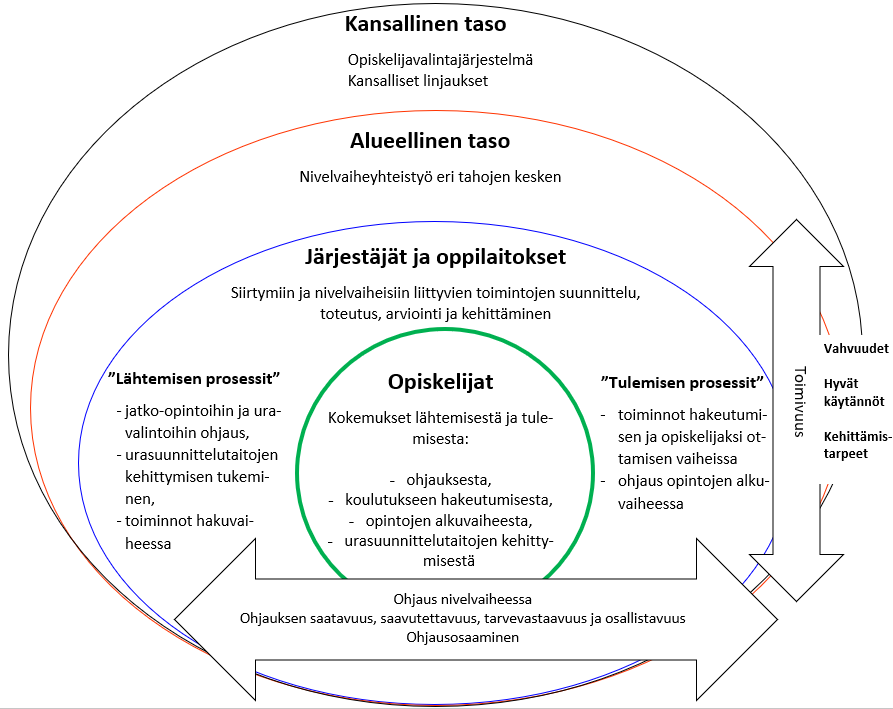 Arviointiasetelma
5.9.2019
3
Aineistot
Haastattelut sidosryhmille


Kyselyt:

opinnot aloittaneille opiskelijoille
opetuksen ja koulutuksen järjestäjille
alueellisille ELO-ryhmille
5.9.2019
4
Kysely alueellisille ELO-ryhmille
Kyselyllä selvitettiin alueellisten ELO-ryhmien näkemyksiä: 

koulutuksen nivelvaiheista ja nuorten siirtymistä ELO-ryhmän toiminta-alueella,
monialaisesta verkostoyhteistyöstä, 
ohjauspalvelujen koordinoinnista sekä
ohjauksen saatavuuden ja laadun kehittämisestä ELO-ryhmän toiminta-alueella.

Kyselyyn ohjeistettiin vastaamaan siten, että vastaukset perustuvat ELO-ryhmässä yhteisesti käytyyn keskusteluun, johon osallistuu mahdollisimman moni ryhmän jäsen.

Kyselyyn vastasi 14 ELO-ryhmää.
5.9.2019
6
Arvioikaa seuraavien asioiden toimivuutta elinikäisen ohjauksen palvelujen kokonaisuuden koordinoinnissa ja kehittämisessä toiminta-alueellanne 
(1=Toimii erittäin huonosti, 5=Toimii erittäin hyvin)

Kysytyt osa-alueet ja keskiarvot:
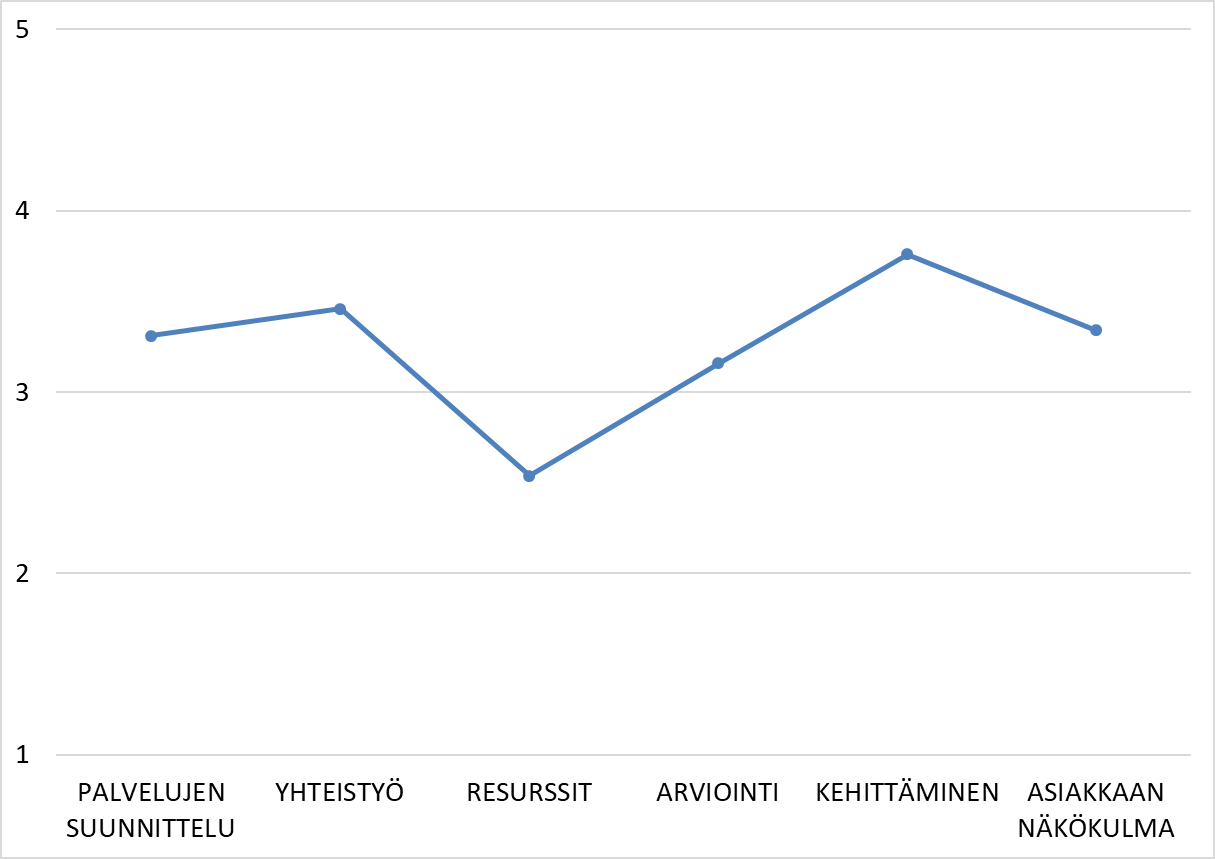 5.9.2019
7
5.9.2019
8
5.9.2019
9
5.9.2019
10
Mitkä tekijät näkemyksenne mukaan keskeisimmin edistävät ohjauspalvelujen kokonaisuuden koordinointia ja kehittämistä toiminta-alueellanne?
Yhteinen tahtotila ja sitoutuminen

Toimivat yhteistyöverkostot

Voimavarojen keskittäminen valikoituihin teemoihin

Ohjausosaamisen kehittäminen
5.9.2019
11
Mitkä tekijät mahdollisesti rajoittavat ohjauspalvelujen kokonaisuuden koordinointia ja kehittämistä toiminta-alueellanne?
Resurssien vähyys
 
Yhteisen päämäärän epämääräisyys eri toimijoiden välillä

Yhteistyöhön liittyvät pulmat
 
Palvelujen saatavuuteen liittyvät haasteet

Projektimaisuus
 
Ohjauksen kysymysten monimutkaistuminen
5.9.2019
12
Kiitos!
5.9.2019
13